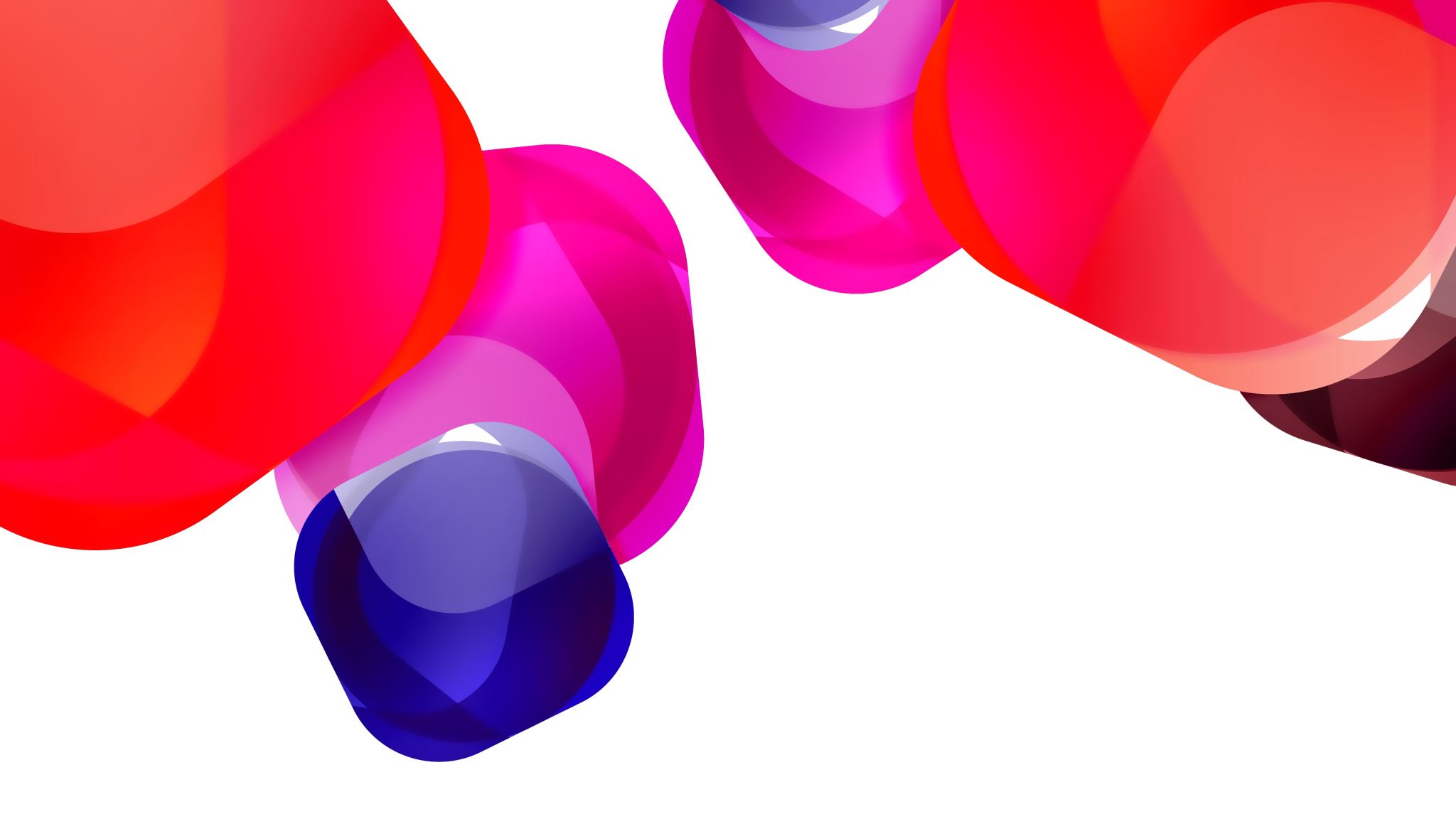 Epistaxis Treatment Workshop
Ogden Surgical Medical Society
October 4-6, 2021
Epidemiology of Epistaxis
Prevention
Blood supply to the nose
Blood Supply to the Nasal Cavity
Treatment Algorithm
Topical medications
External compression
Cautery
Cautery using Silver Nitrate
Nasal packing
Types of Nasal Packing
Types of Nasal Packing
Types of Nasal Packing
Types of Nasal Packing
Types of Nasal Packing
Types of Nasal Packing
Surgery
Anterior rhinoscopy and Endoscopic evaluation of nasal cavity and nasopharynx
Biopsies may be needed
Septoplasty
Ligation of  vessels (anterior ethmoid, branches of the  internal maxillary or sphenopalatine artery
Interventional Radiology
Interventional Radiology: Embolization